Cultural end ethical perspectives on medicine

Complex migrant patients Clinical Cultural Competences
Interpretation


Christian Wejse, MD PhD, Dept. of Infectious Diseases, AUH
		Assoc.Prof. Center for Global Health
Migrant-friendly hospitals: 
www.mfh-eu.net
Solutions
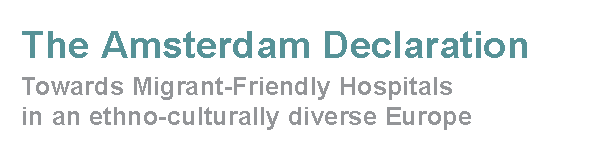 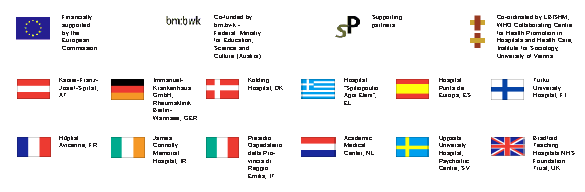 Recommendations
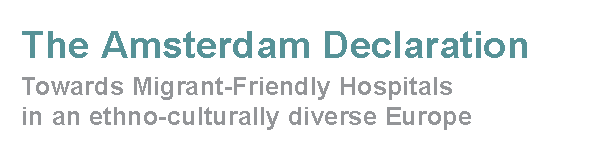 Individually oriented solutions
Communication and care practice adapted to ethnic minorities. 
Avoid stereotyping on the basis of ethnicity, cultural background and religion
Developing partnerships with local community organisations to facilitate the development of a more culturally and lin- guistically appropriate service delivery system.
49 yo woman from Somalia  Headache, Stomach pain, Muscle‐ and joint‐pain


Elevated ESR and C‐reactive  protein

D‐vitamin‐ and iron‐  deficiency
Seen by many specialists…


Emergency room visits

125 departments
Previous hepatitis B,  mantoux posititve
Resent  loss
Emergency  room visits
Seen in 125  departments
Seen by many  specialists
Afraid of no  secrecy using  interpreter
Not able to  exercise as  previously
No or family  translation
High ESR and C‐  reactive protein
Interpreter (anonymous)
Divorce
Economic  problems
Somatic investigation
Headache, Stomach pain
D‐vitamin and  iron deficiency,
Bronchiectasis
‐ Recurrent pneumonia
Muscle‐ and joint‐pain	Inter
respir
mittent fever and
Not able to  learn Danish
PTSD
Violent ex‐  husband
atory symptoms
Problems disturbing the picture
6 children, worries
about 18 yo.
Dizzy when
driving by bus
War refugee
Explanation of symptoms
from Som
1992
alia
Rape,  torture
Previous hepatitis B  Mantoux positive
Prison in  Somalia
The basic conditions of exile
Culture
PTSD
Illiteracy
Language
Rare/endemic
disease
Residence  permit
Overlooked  common  disease
Health  literacy
Compliance
Economy
Known disease
Municipality!
Family/  marriage
Stigma/  Loneliness
In a new country your health literacy will be low..
Health literacy: ”the degree to which an individual has the capacity to  obtain, communicate, process, and understand basic health  information and services to make appropriate health decisions”
CDC
Where to go
When to go
With what
Prescribed medicine
Aso, aso
I can´t read what it says
Patients are misunderstood
Doctors misinterpret
”ethnic pain” – eg. rheumatoid arthritis, multiple myeloma and ALS

Ordinary symptoms are expressed in unexpected ways
Delayed diagnosis
Medication errors
Adverse events and complications
Sodemann M, et al. Tak fordi I lavede en bedre version af mig. Erfaringer fra Indvandrermedicinsk Klinik,  2008‐2013
Sodemann M. Kronik: For syg til sygehus. Jyllandsposten; 11 A.D. Oct 10.  Windsor, medical‐student‐cultural‐competence, IMJE 2016
Johansen ES. Indvandrermedicinsk klinik baner vej for lighed i behandlingen. Odense Universitets Hospital;  2012.
Psychotic vapors
(or wrong cultural filter?)
Hot air squeezed out through the side of the neck like knives. There is someone choking me at night =
asthma
There is a flow of current from the legs through the stomach to the  chest and afterwards warm fumes on the left side that make me powerless =
constipation
A migrant´s sensation of symptoms from of the  body
Hard to interpret body signals in a Danish context  (move the mindset!)

Same symptom will have different meaning in  different context
”How will I know when to  give birth in Denmark?”
Den vulnerable patient
The difficult patient
The strange patient
The heavy patient
Get most help and support
The nice and competentThe nice and incompetent
The annoying but competent
The annoying and incompetent
Get least help and support
Patientology
Says yes to get away – but means no
Afraid to get scolded
Rather do nothing than risk accidents
Don´t know where they are
Don´t know what disease they have
Only trust: Empathy, respect, and eye contact

You only get one chance – take it!
”It is more important to know what sort of person has a disease, than to know what sort of disease a person has”
William Osler
Perhaps the greatest physician in the 20th century
When we meet the unexpected, we become  frustrated or denying…
46 year old African woman with 6 kids
Lived from milking and selling goats

“mysterious symptoms”
Mononucleosis
Case from the Emergency Room
49 year old male admitted with acute dizziness, dyspnea, chest pain. 
Passed out in cantina at language school
Wakes up after cardiac massage

Tentative considerations on diagnosis and  treatment?
Relapsing pain
3. admission this month with same presentation. 
Previous admission have shown normal ECG, coronary markers and biochemistry.
Investigations: CTC, CT thorax, CT urography, Holtermonitored, no focale findings

In which direction do your considerations now move?
Communication
From patient file:
”Syrian refugee, does not speak Danish, family member interprets via patient telephone”
”Difficult to achieve a proper history”
”Has sick daughter in Syria, pain increases when he thinks of her”
The story behind
An interpreter is requested, history:
Kurdish refugee from Iraq close to the border of Iran. The area was controlled by ISIS
Has left wife and daughter aged 15
Fled with son 27, has a sister-in-law in DK, she has been here one year (used as interpreter…)
Fled via Turkey and Greece, the boat ticked, was 9 hours in cold water, people around him drowned
The real problem
The family was told he was dead, since then, the daughter has had psychological problems

Has always been physically well, worked as a mechanic. 

Knows that he does not have a physical disease 

Haunted by flash-backs and worries about the family. When he thinks of them or sees girls same age, he feels bad
Good questions to ask
How do you sleep at night?

Why did you leave your home country? How was that?
 Anything you miss?

Many people from XX country have experienced violence, imprisonment etc, have you?

Have you ever experienced things which are hard to think or talk about?

How old do you feel inside?
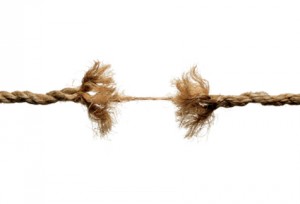 Post traumatic stress disorder (PTSD)
Nightmare/flashbacks, sleeping problems, avoidance behavior,  hypervigilance, anxiety/depression, concentration/memory problems

Physical symptoms of PTSD
Headache, neck/shoulder/chest pain, sweating, digestive problems

PTSD screening
Experienced something that was so awful so it's hard to think about?
If yes:
1) Avoidance behavior
2) Being alert
3) Numbness / feeling of isolation
4) Sleep problems
traume.dk
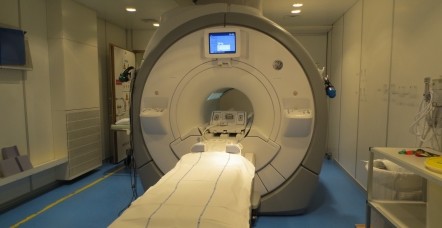 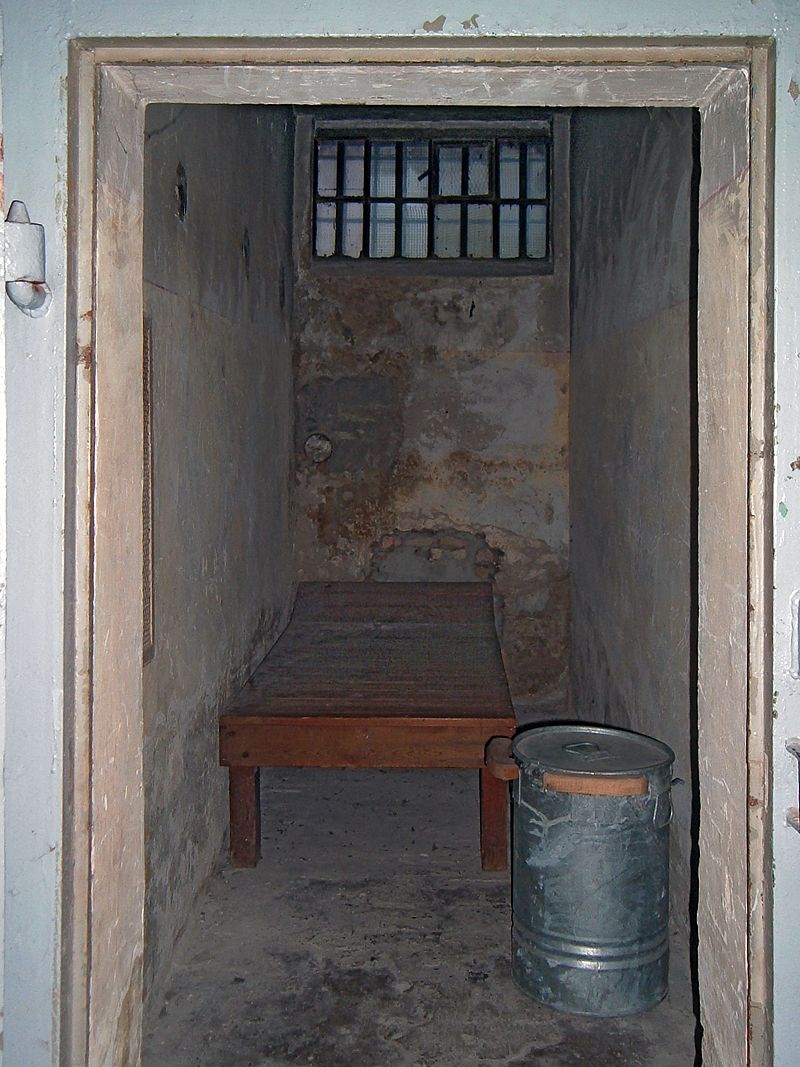 [Speaker Notes: Undgå yderligere ulykker  spare menneskelige og økonomiske ressourcer..]
Past experience creates mutual negative expectations…
Patient does not expect to be understood..

Doctor does not expect the patient will  understand and search for the fastest way  to get the patient out of the consultation
How much do we have in common?
Doctor
Patient
Patient  language
Medical  language
Lægen
Patienten
Common  language
Everybody is bad at something
– you just need to figure out what..
What is it the doctor did not understand?
What is it the patient did not understand?

What is it the municipality did not understand?


What should we do about it?
”Course coordination””Forløbskoordination”
[Speaker Notes: Der er ikke noget vi ikke gør!
Empati, tålmodighed, helhedsorinteret]
3 tools: 			The problem list  	The life story	Genogram (family history)
How to become clinical cultural competent?
Taboos
Urogenital/gastrointestinal problems
Handicap
Skin marks ‐ , infection, ritual or torture ..

Static vs dynamic cultural understanding
How to investigate migrant patients with multiple  complains
Meet a person/patient in stead of focusing on what is  cultural different
Time, empathy, listen to the story
Nielsen D, “Livshistorien er i centrum i Indvandrermedicinsk Klinik”, Sygeplejersken, 2011
Key lessons
If we guess and dare not ask we lose our professionalism

No medicine will help, if we don´t communicate well with the patient
Non- compliance among patients with different ethnic background
1/3 of patients did not adhere to the doctors recommendations
38% took medicine which was not prescribed to themselves
‘> 50% take medicine bought in country of origin
50% do not know that they are taking their medicine wrongly
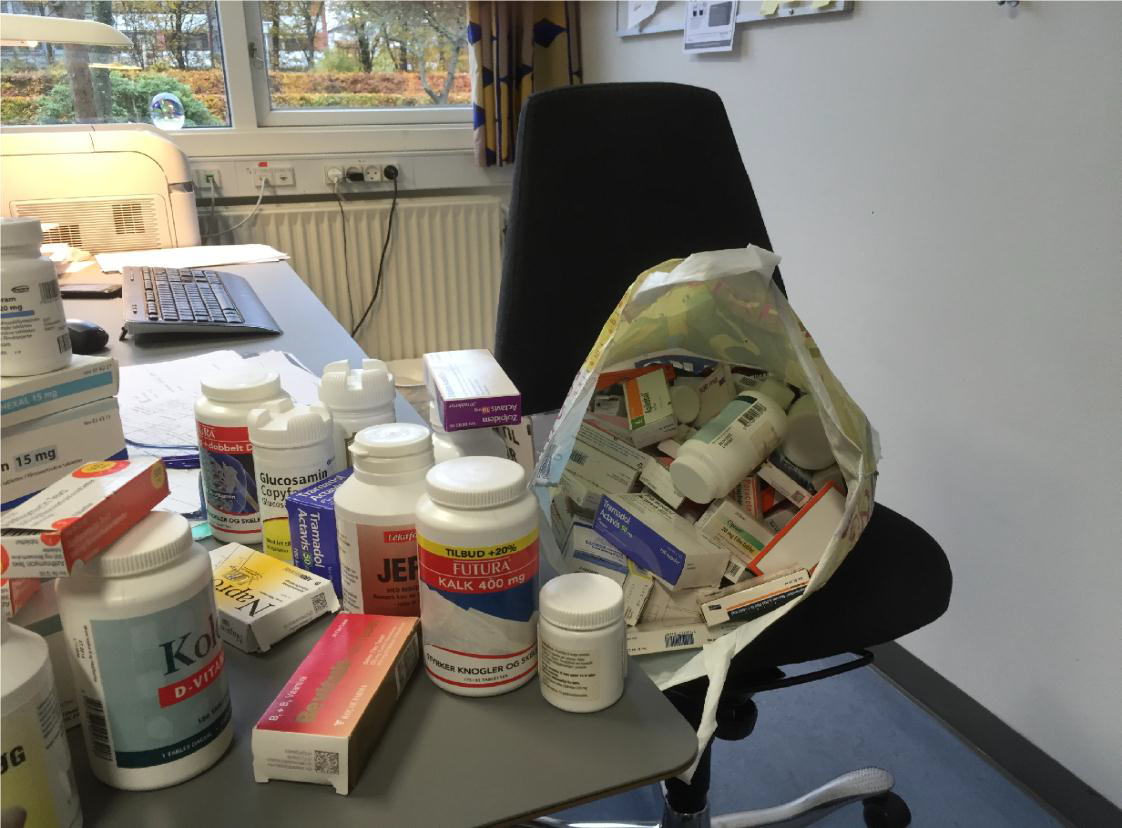 Afsaneh Ahmadi, pharmaceut, IMK, Odense
Interpretation
Interpretation
Exercise
Work together 2 students

1 student (patient) explains a disease to the other student (doctor)

without speaking!

2 minutes
When the language disappears…
”I need an interpreter even though I do speak Danish.
I can´t concentrate on telling about the ugly experiences  when searching for the words
I get so tired, and then the thoughts break and my words  disappear…”
Evidence for the effect of using interpreters
Reduce risk of wrong diagnosis

Reduce risk and severity of complications

Communication problems is the most important in caring for patients  of other ethnic origin
Sodemann M, et al. Tak fordi I lavede en bedre version af mig. Erfaringer fra Indvandrermedicinsk Klinik,  2008‐2013
Lou S, Tre er et umage par, Center for Folkesundhed, 2008
Cases
A patient referred for gastroscopy with epigastric pain
No interpreter, the patient could not cooperate
Conclusion: Examination not possible, no further follow‐up

A patient seen in emergency
The patient has diffuse pain, no obvious acute illness, patient discharged without  further explanation (patient thinks she has cancer and treatment not possible)

Patient referred for MR scan
Not possible (no written or verbal information,
patient previously in small isolation room in prison)
Considerations using interpretation..
Missing words concerning health and disease even when the patient  speak reasonable Danish

In case of illness, the learned language is lost

Family for interpretation?
Generally not, and never for serious messages
For simple messages (family does not translate everything!)
Do not use children (<18år)

24‐hour telephone interpretation available!
Interpretation ‐ considerations
Inform about confidentiality
Check understanding (conflicts)
Double consultation time
Speak directly to the patient
Short, clear and meaningful sentences
Avoid medical terms, slang and metaphors
Sum up and check understanding
Evaluation with interpreter

Good interpretations includes cultural interpretation
e‐dok.rm.dk
Video interpretation
When to use an interpreter?
Always consider with migrant patients
For all outpatient contacts, ward rounds, information about results, further investigations,  diagnoses aso..

The medical history is one of the most important tools

We do not accept in other aspects of medicine  not to be able to access information
New legislation on interpretation
Bekendtgørelse om tolkebistand efter sundhedsloven (I medfør af §  50, stk. 4, i sundhedsloven, jf. lovbekendtgørelse nr. 191 af 28. februar  2018, som ændret ved lov nr. xx af xx 2018) §2 stk. 3 pkt 1):
Patienter, der som følge af nedsat fysisk eller psykisk funktionsevne  midlertidigt eller varigt har mistet evnen til at tilegne sig  henholdsvis oppebære og anvende tilegnede danskkundskaber.
Even the best medicine do not work on the  wrong story
Creative writing as a medical instrument.
Baruch JM. J Med Humanit. 2013.  http://www.ncbi.nlm.nih.gov/m/pubmed/24006190/
Guessing is not a good substitute  for professionalism and curiosity
In Denmark we appreciate
Free and open access to health care for all
We do not pay to see the doctor


… unless of course you are a migrant and do not speak Danish!
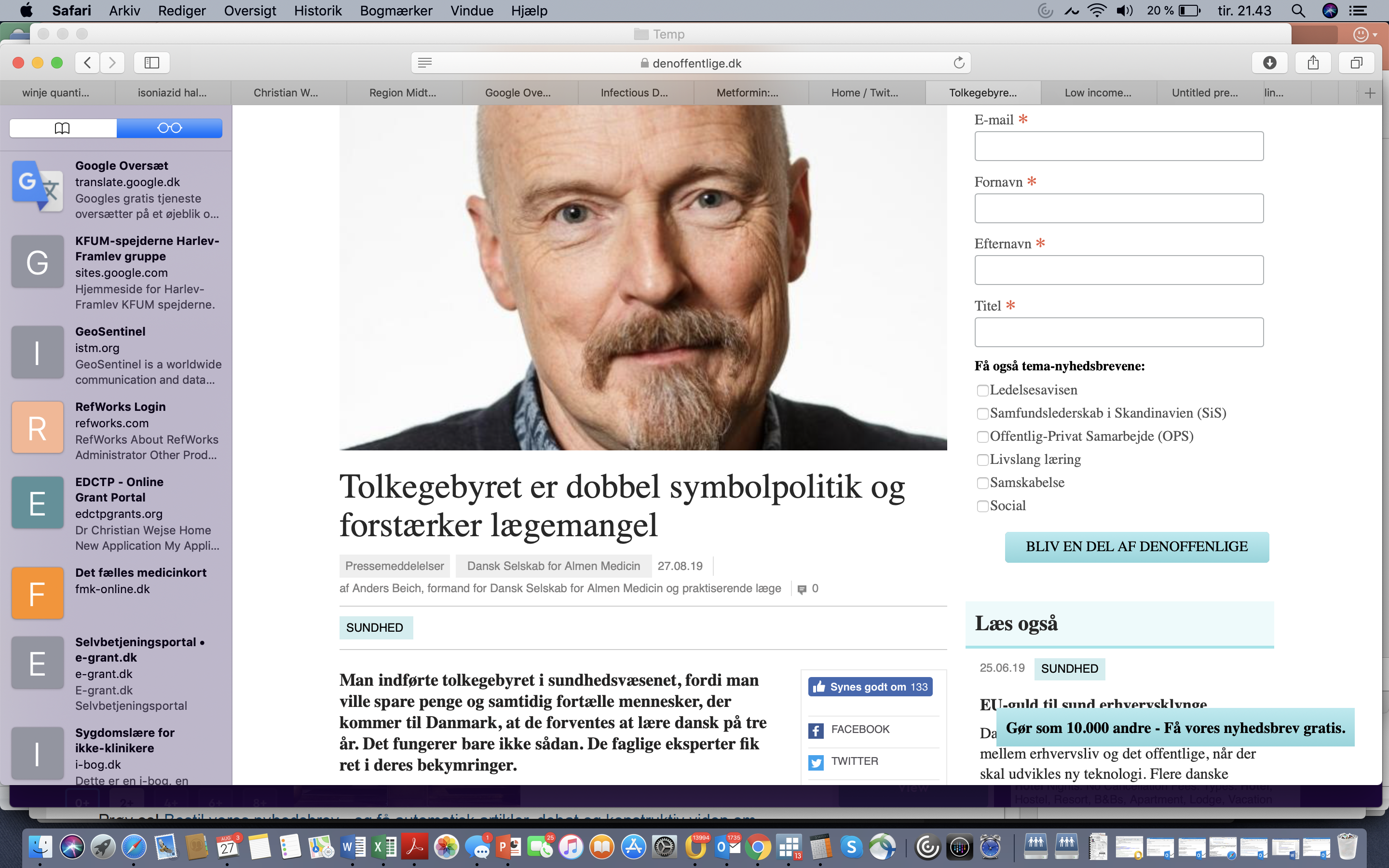 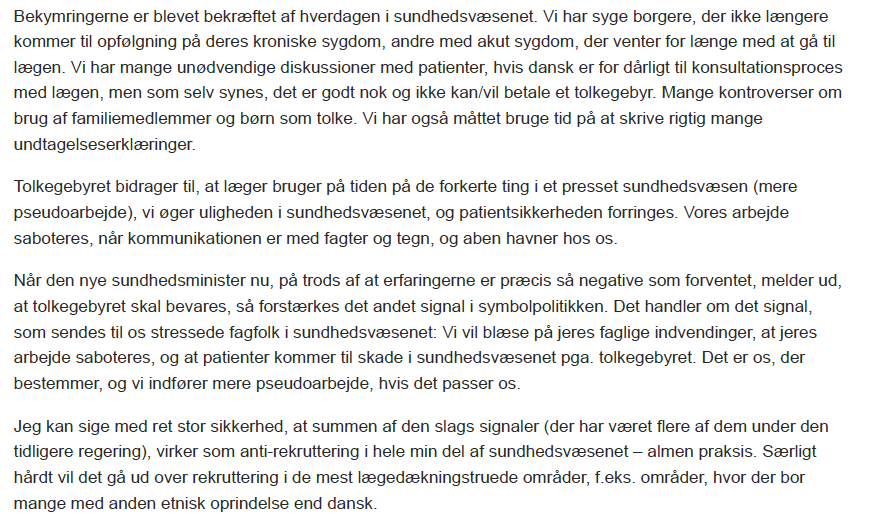 Ethical dilemma
Discuss how you would handle this situation:

A patient has been in Denmark 3 years and speaks no Danish. He has no money for an interpreter but is clearly very ill. 


Try to balance current rules, patient safety matters and the Hippocratical oath
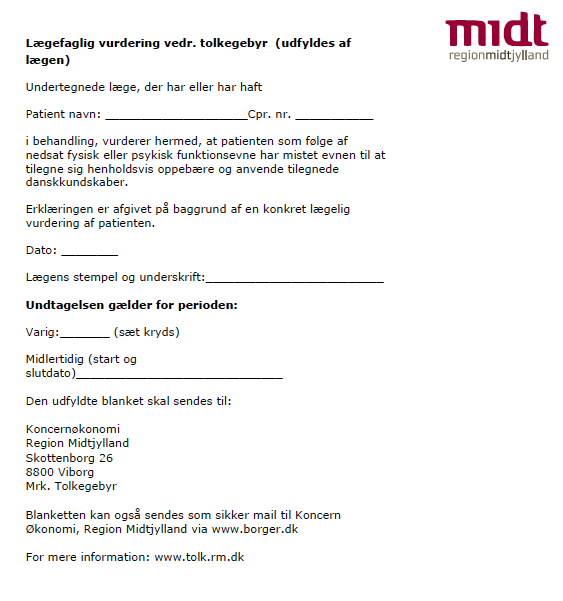 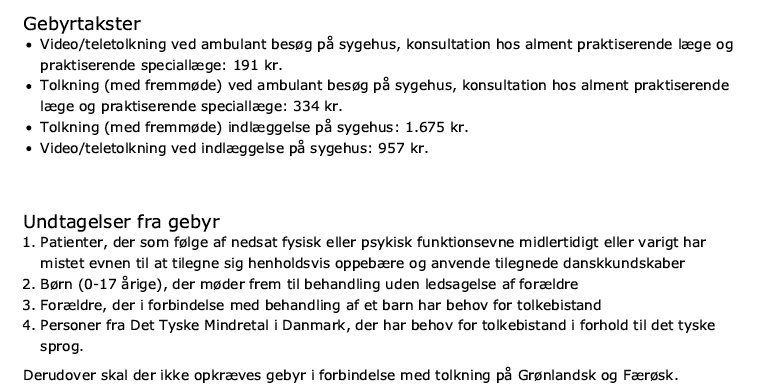 Ethical dilemmas
Take home messages
Use interpreter for equal contact & common frame
native language is key for understanding

All people are rational on their own terms
find the premise before the solution

If you do not take your time for the patient, the patient will take your time
Take time for trust

You never win a cultural guess competition
ask and win respect instead
Thank you for your attention